TERRES  RARES
Le Moyen-Orient a du pétrole,

			la Chine a des terres rares !

					Deng  Xiao  Ping
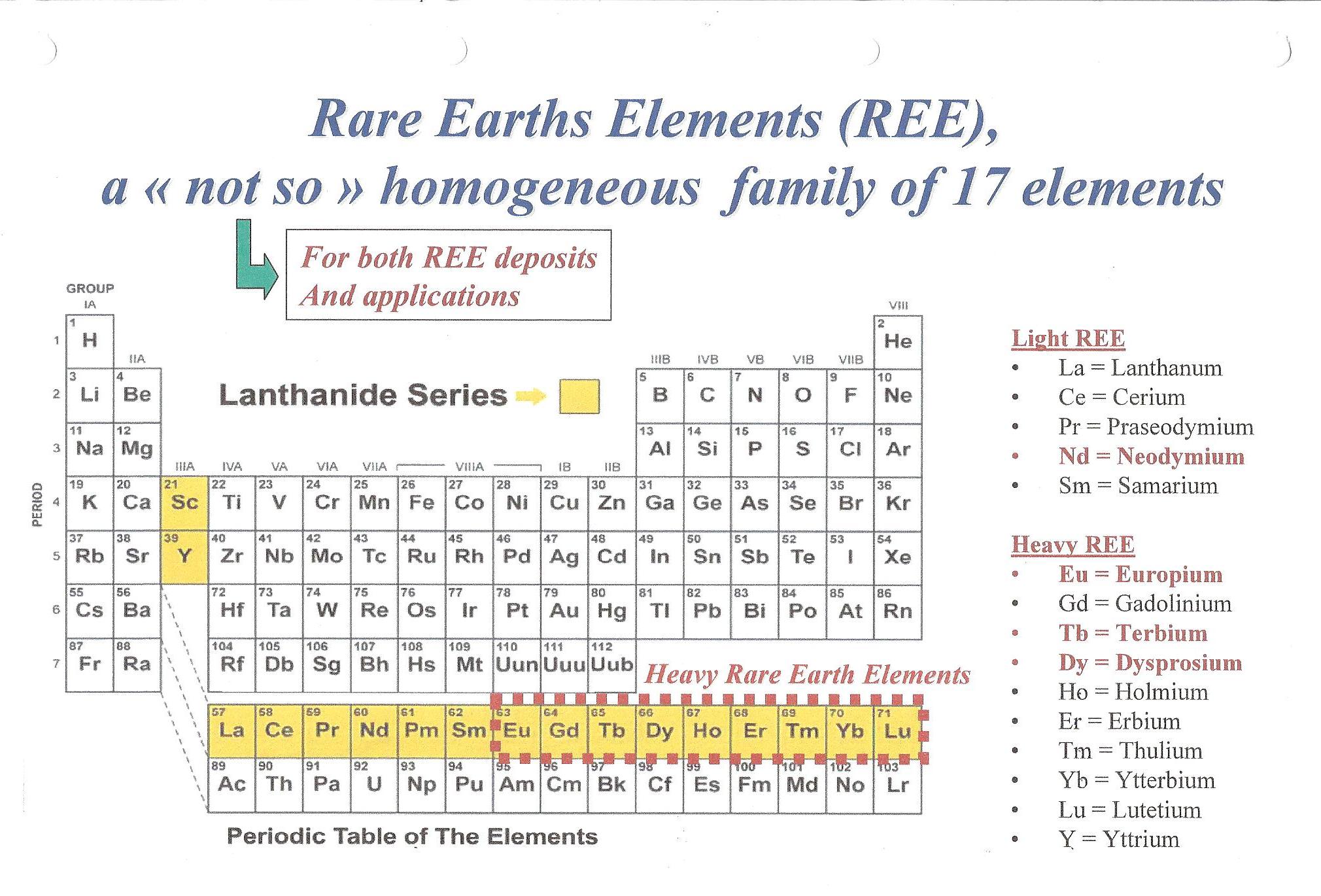 LES  TERRES  RARES
Les terres rares ont été découvertes au début du 19ème siècle.
	Elles sont répandues très inégalement sur la Terre avec souvent des taux de présence très faibles.
	Peu de mines sont donc exploitables.
	
	Les réserves mondiales, en millions d’oxydes de terres rares (OTR) sont estimées à 125 millions de tonnes.

	Elles sont essentiellement contenues dans la monazite et dans la bastnaesite.
La monazite et la bastnaésite, une fois concentrés, contiennent chacun environ 60% d’oxydes de terres rares.
La monazite est un sous-produit du minerai du titane et la bastnaésite du minerai de fer.
Ces deux pierres servent aussi à faire des bijoux.
Minerai  de  monazite
Minerai de bastnaesite
Cérium
Céramiques
Catalyse (filtres antiparticules autos)
Polissage du verre (optique)
Fabrication de verres absorbant les UV
Dysprosium

Aimants permanents au néodyme- 
fer – bore: son addition permet
d’augmenter la température 
d’utilisation.
Composition de certains lasers.
Europium
Luminophores pour écrans plats
(couleur rouge)
Ampoules à basse consommation d’énergie
Protection des billets de banque
Gadolinium

Agent de contraste en imagerie médicale
Réfrigération magnétique
Erbium

Lasers pour applications médicales
Pigment rose pour verres et céramiques
Holmium

Composants d’aimants à très haute
intensité magnétique
Lanthane

Batteries NiMH (automobiles hybrides)
Catalyse de craquage des pétroles lourds
Lutétium

Génération de rayons X
Catalyse
C’est la plus rare des terres rares
Néodyme
Aimants permanents (alliage néodyme-fer-bore ou cobalt) pour fonctionnement à températures plutôt basses, indispensables
aux automobiles électriques et hybrides, et aux éoliennes de haute performance
Terbium

Luminophores pour écrans plats
(lumière verte)
Ampoules à basse consommation
Aimants permanents
Praséodyme

Optique (avec le néodyme)
Colorant jaune du verre et des céramiques
Samarium

Aimants permanents (samarium-cobalt)
pour fonctionnement à hautes températures (TGV)
Yttrium
Eclairage fluorescent
Luminophores pour écrans plats
Supraconducteurs à haute température
Lasers – Aciers inoxydables pour hautes températures
Piles à combustible à oxydes solides
Scandium

Lampes halogènes
Piles à combustible à oxydes solides
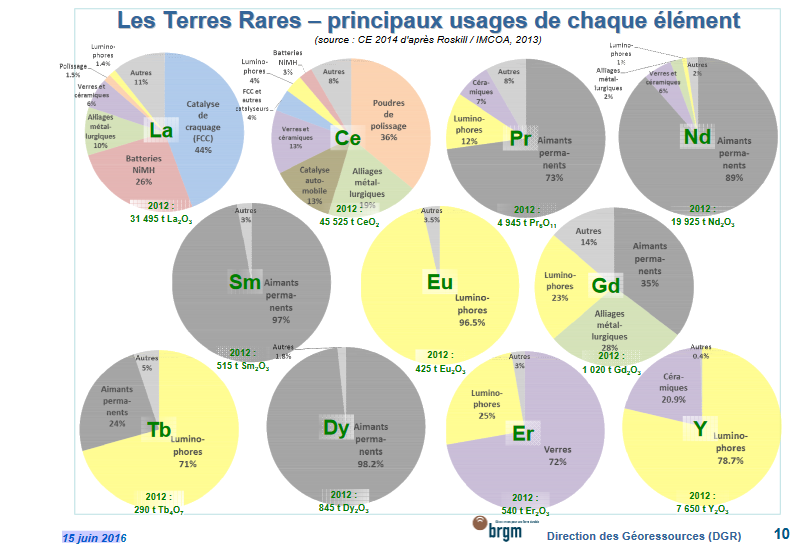 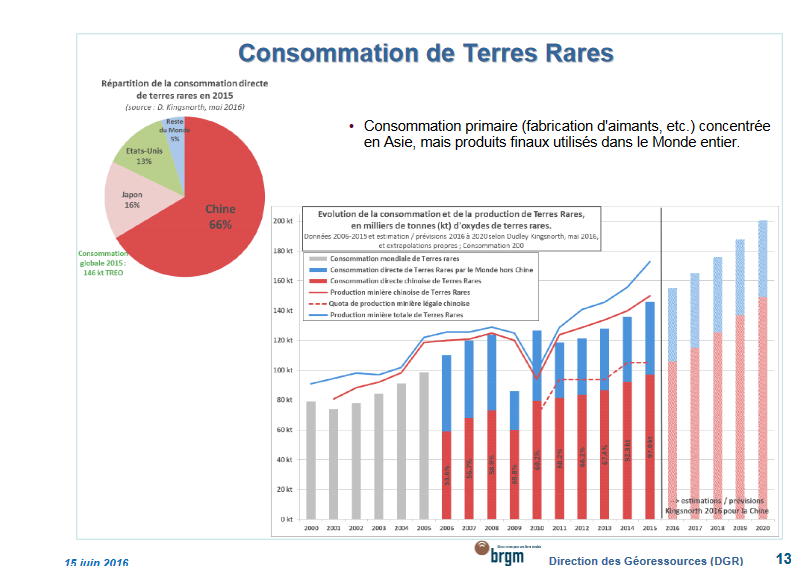 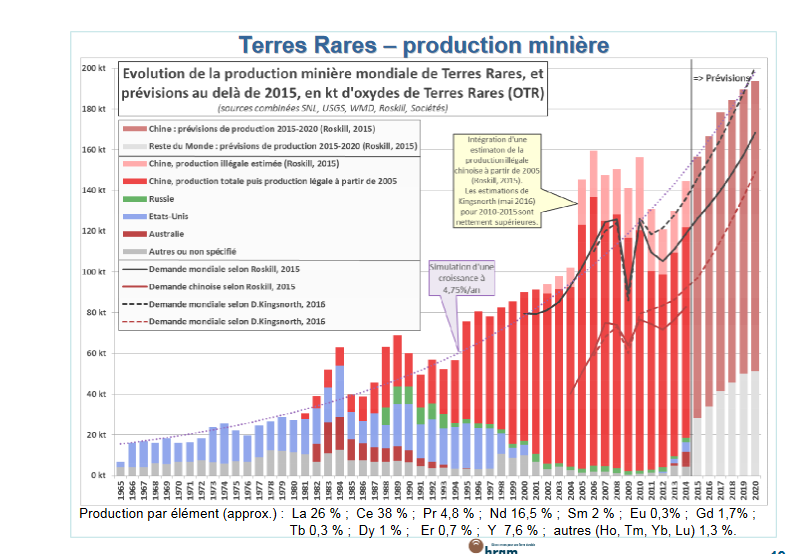 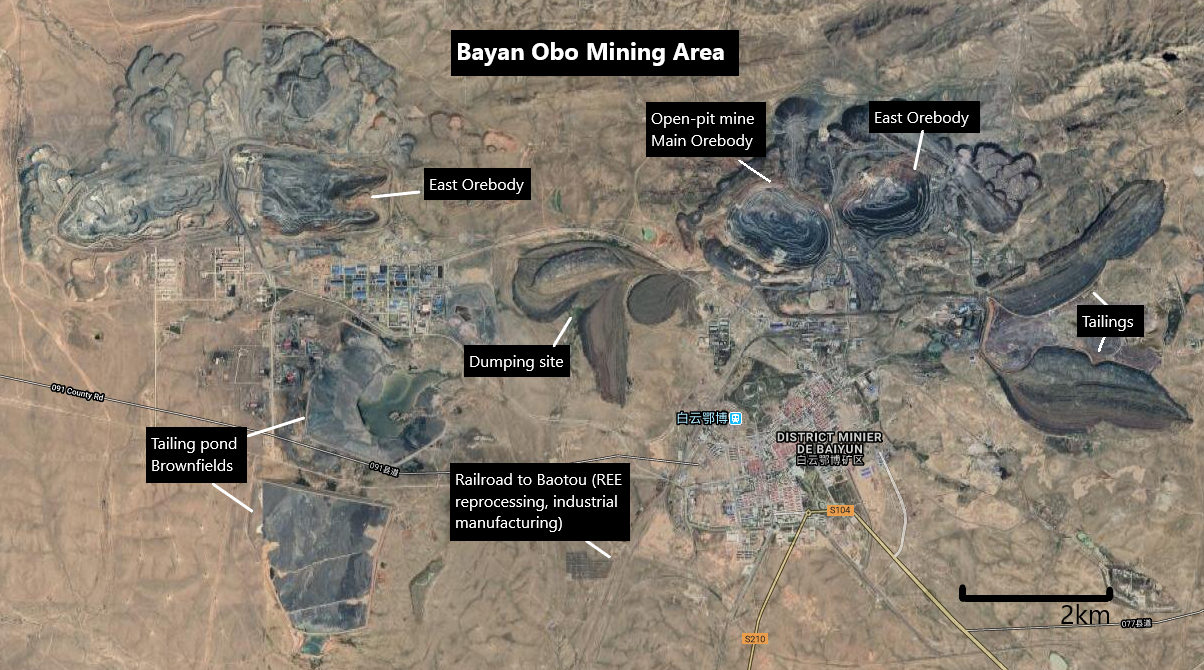 Processus d’extraction
1/ le minerai primaire est enrichi par différents procédés (gravimétrie, flottation ou séparation magnétique)
2/  il est pulvérisé en grains de taille variable (de 1 à 50 mm)
3/  il est ensuite attaqué par des agents chimiques acides ou caustiques
4/ on arrive à un mélange appelé « mischmétal » qui est un amalgame de terres rares
5/ la séparation des terres rares nécessite des traitements très couteux en énergie et procédés « anti écologiques »
    exemple: pour obtenir de l’Ytterbium, il faut répéter 1 000 cycles de séparation
L’industrie des terres rares est une industrie extrêmement polluante.
   Et comme certains éléments sont radioactifs, les déchets sont dangereux. La radioactivité, à Baotou, est égale à 32 fois la normale. A Tchernobyl elle est 14 fois.
Evolution de certains prix ($/kg)entre le 31/03/2010  et  le  31/03/2011
La  Chine
En 2010:

			1er  producteur       :   90%

			1er  consommateur :   60%

                     1er  exportateur      :   50 à 60 000 t/an
Politique  chinoise
1/ Concentration de la production nationale au sein de deux entreprises: C I C (China Investment Corporation) dans le Nord et Minmetals dans le Sud


2/ Acquisition ou tentatives d’acquisition de mines à l’extérieur de la Chine, par exemple en Australie.
3/ Politique de quota visant à:
		- diminuer l’exportation de minerais
			. 65 000 tonnes en 2005
			. 50 000               en 2009
			. 35 000               en 2010
		- interdire à partir de 2015 l’exportation de 
            dysprosium, terbium, thulium, lutetium 
            et yttrium
Exportations chinoises (en tonnes)
4/ Interdiction aux firmes étrangères d’investir dans la production minière ou le traitement des minerais

5/ Autorisation d’investir en JV dans les usines de production de produits utilisant les terres rares.
    Priorité sera donnée à la relocalisation en Chine d’usines utilisant les terres rares (avec apport des brevets ?)
Quel  avenir ?
1/ Le marché des terres rares est petit: 2 à 3 milliards de dollars

2/ Financer une nouvelle mine par emprunt est aujourd’hui impossible  ou très difficile

3/ Une coopération Etats / industriels est indispensable pour développer de nouvelles mines et échapper ainsi au monopole chinois
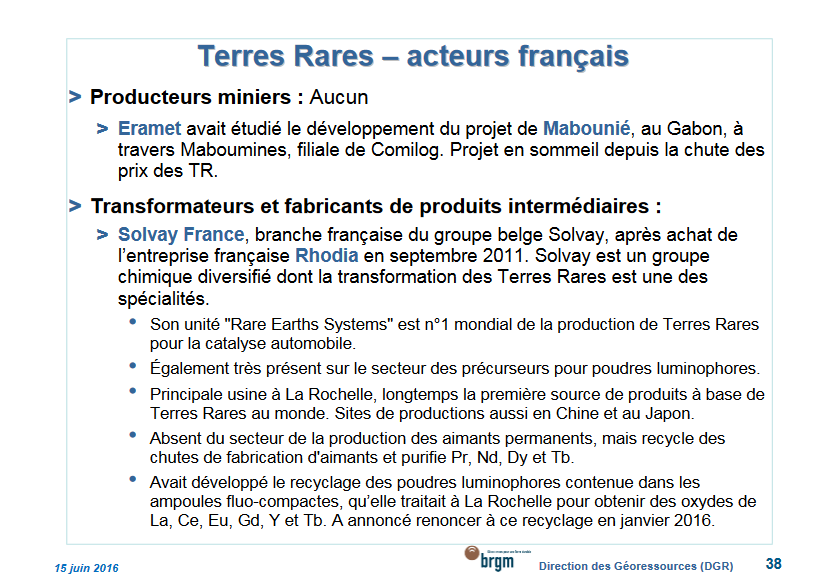 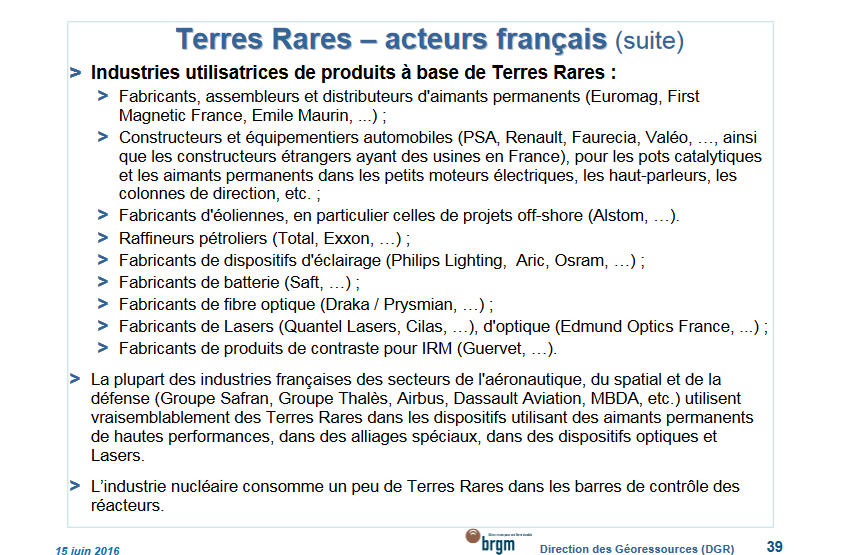 Pour les industriels utilisateurs de terres rares,

l’avenir  sera  difficile !
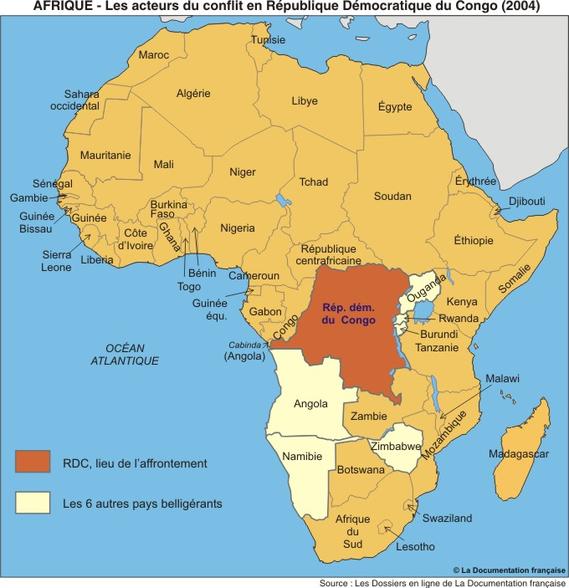 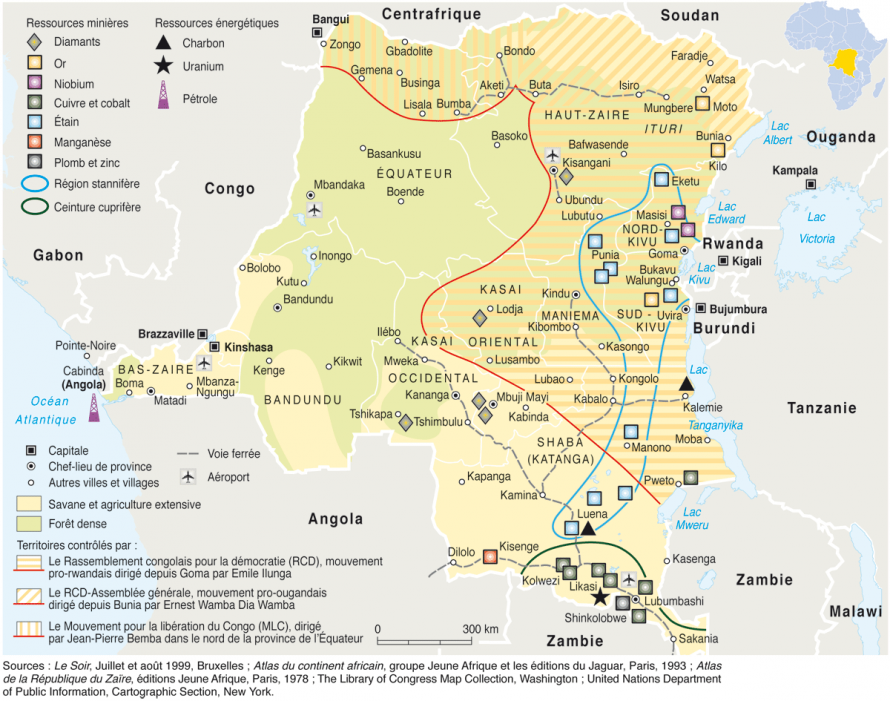 Résumé du livre - fiction
1/ Politique africaine de la Chine : investissements remboursés par la fourniture à long terme de matières premières (minerais, bois, produits agricoles…)

2/ Accord avec le Zaïre pour organiser une concession minière au Kivu, province très riche en minerais, dont les terres rares.
3/ Organisation de ce « laogaï » (camp de travail) : équipements miniers chinois, techniciens, protection militaire.

4/ Combats fréquents contre les pillards extérieurs habitués à récupérer par la force les minerais
5/ Mise en place secrète de manipulations génétiques à l’aide de nanoparticules de terres rares:
- blanchissement de la peau
- amélioration de la vision nocturne
- contrôle des naissances
6/ Réaction progressive des ouvriers locaux, s’appuyant sur leurs sorciers traditionnaux

7/ Enquête internationale sur cette concession dont la production reste mystérieuse et inconnue

8/ Et alors ?
9/ Concluons avec 2 proverbes:
	- 1 chinois:
	« La plus grande faute est de ne pas savoir 	   se contenter » (Lao Tseu)
	- 1 africain
	« Ce qui est plus fort que l’éléphant, c’est 	    la brousse »
Un cadeau ? Pensez aux terres rares